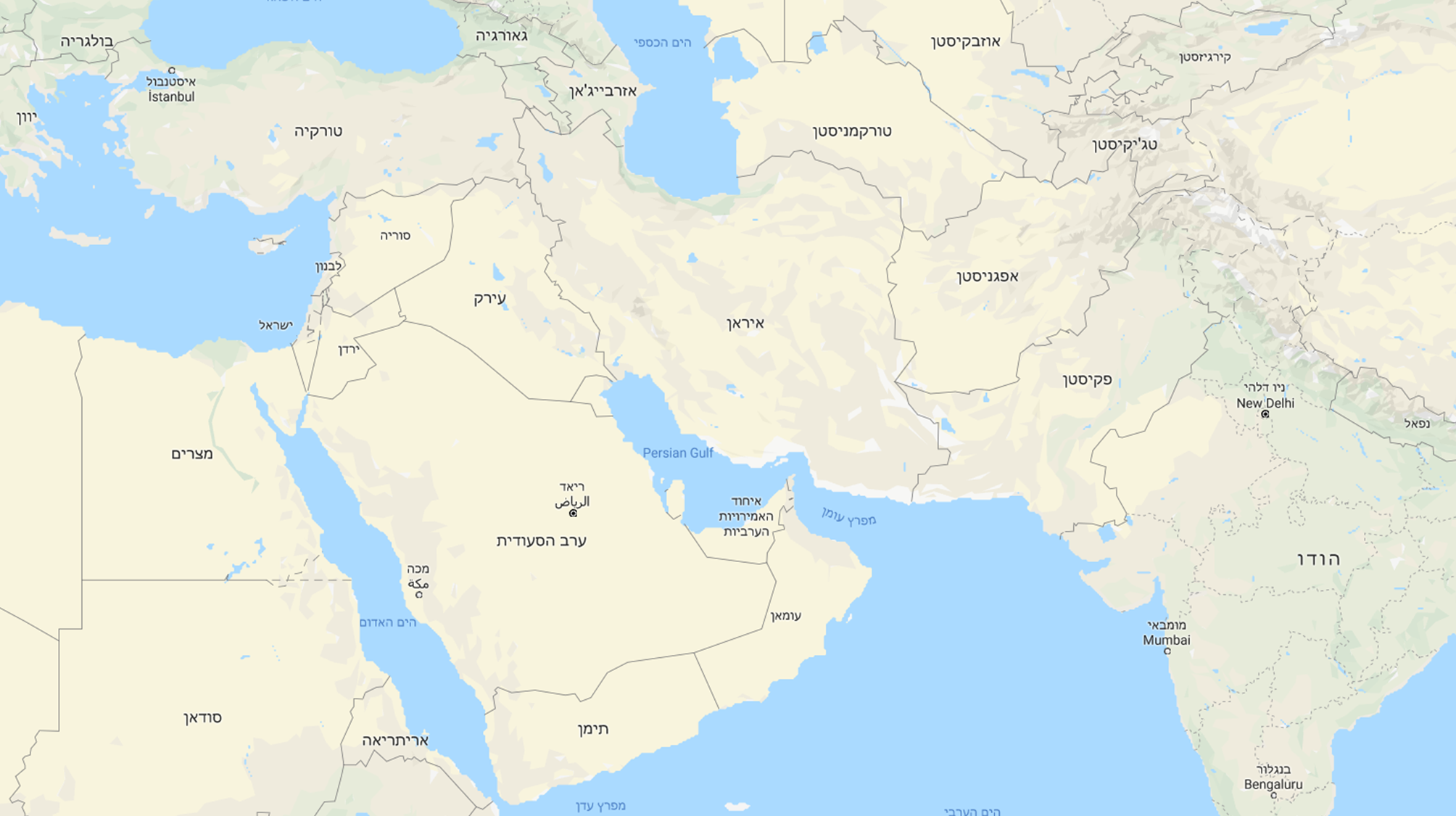 סימולציה זירה צפוניתצוות 3
מפת הדרכים
15/1
14/1
דיון אסטרטגיה ראשונית
08:30-09:30
08:30-09:30
הצגת מפת הדרכים ומערכת מתהווה (בראייתי)
10:00-11:00
הנגדה
דיון הבנייה
09:30-10:30
ניתוח המערכת המתהווה בשתי קבוצות:
ציר שיעי- רומן, אודי, ניצה וגולדי
ציר מערבי-סוני- אמיר, חלי ועידן
10:30-12:00
11:00-12:00
עיבוד החומרים
דיון אינטגרטיבי-שחקנים וזיקות ביחס לישראל
13:00-14:00
13:00-16:00
הצגה במליאה
גיבוש מערכת מורשת
14:00-15:00
15:00-16:30
דיון היסט ופוטנציאלים
מערכת מורשת 2015-2018 
המערכת הצפונית עם כניסת רוסיה למרחב
מערכת מתהווה 2018-2020
המערכת הצפונית לאחר יציאת ארה"ב מהסכם הגרעין ו"ניצחון סוריה".
האתגר המרכזי במערכת המתהווה: איראן היא מעצמה אזורית קיצונית הפועלת לפיתוח יכולות המאיימות על קיומה של מדינת ישראל תוך ניצול מגמת היציאה האמריקאית מהאזור
איראן - בעיה אזורית
שרידות השלטון →← יצוא המהפכה
המטרה
יצירת "מאזן אימה גרעיני" (במודל צפון קוריאה)
אמצעי ראשי
איכות האיום:
מדויקים ורצ'ואן
הפעלת כוחות שלוחים
התבססות בעיראק / תימן / סוריה / לבנון
אמצעי משנה
מערכת מורשת- 2015-2018:
מיקוד עולמי בדאע"ש וכניסת רוסיה ואיראן לסוריה
מערכת מתהווה - 2018-2020 – התהוות איטית של שני גושים: גוש מערבי סוני מול גוש שיעי
2015- כניסת רוסיה לסוריה
מאי ואוג' 18 – יציאת ארה"ב מהסכם הגרעין ונאום הניצחון של אסד
יולי 19'- איראן מפרה את הסכם הגרעין
אוק' 19'- הצהרת טראמפ על יציאת ארה"ב מסוריה
ספט' 18- הפלת המטוס הרוסי
ינו' 20'- סיכול סלימאני בעיראק
יולי 19'- התבססות איראן בעיראק
מערכת מורשת- 2015-2018
מערכת מתהווה - 2018-2020 – התהוות איטית של שני גושים
התהוות הציר מערבי-סוני
איחוד אירופי
ירדן/מצרים
ישראל
מב"מ כנגד התעצמות חזבאללה בסוריה בלבד
"בני המקום" ברמה"ג סיוע מול דאע"ש
סעודיה/מפרציות
ארה"ב ובעלות הברית 
לחימה בדאע"ש והפעלת שלוחים כורדים
ארה"ב
סין
טורקיה
ישראל
סוריה מאבק שליטה מול דאע"ש ומורדים
חזבאללה
התעצמות מעורבות בסוריה (כנפי נשרים)
רוסיה
איראן
עיראק
איראן
תחת הסכם גרעין מעורבות בסוריה התפתחות תע"ש
רוסיה נוכחות בסוריה ולחימה בדאע"ש
סוריה
חיזבאללה
חות'ים
בתימן
ריכוז מאמץ בסוריה
לבנון
2015- כניסת רוסיה לסוריה
מאי ואוג' 18 – יציאת ארה"ב מהסכם הגרעין ונאום הניצחון של אסד
יולי 19'- איראן מפרה את הסכם הגרעין
אוק' 19'- הצהרת טראמפ על יציאת ארה"ב מסוריה
ספט' 18- הפלת המטוס הרוסי
ינו' 20'- סיכול סלימאני בעיראק
יולי 19'- התבססות איראן בעיראק
התהוות הציר השיעי
התופעות המרכזיות:
האצת פרויקט הגרעין האיראני
מהתבססות להקמת בסיסי תמיכה עמוקים
ירידת הקשב האמריקאי מהמזה"ת לטובת סין
התהוות תחרות אסטרטגית בין איראן לרוסיה בסוריה
זירה צפונית מתהווה 2018-2020 – התהוות איטית של שני צירים
התהוות הציר מערבי-סוני
איחוד אירופי
ירדן/מצרים
סעודיה/מפרציות
ארה"ב
סין
טורקיה
ישראל
רוסיה
איראן
עיראק
סוריה
חיזבאללה
חות'ים
בתימן
לבנון
התהוות הציר השיעי
מערכת מורשת (2015-2018) מיקוד עולמי בדאע"ש וכניסת רוסיה ואיראן לסוריה
ישראל
מב"מ כנגד התעצמות חזבאללה בסוריה בלבד
"בני המקום" ברמה"ג סיוע מול דאע"ש
ארה"ב ובעלות הברית 
לחימה בדאע"ש והפעלת שלוחים כורדים
התופעות המרכזיות
מאבק עולמי (בהובלת המעצמות ארה"ב ורוסיה) והכרעת דאע"ש
כניסת רוסיה לסוריה 2015
כניסת איראן וחזבאללה לסוריה ללחימה כנגד המורדים ודאע"ש
הגרעין האיראני – תחת ההסכם (הפשרת כספים וצבירת לגיטימציה)
ישראל – מערכה כנגד התעצמות חזבאללה בחזית סוריה
סוריה מאבק שליטה מול דאע"ש ומורדים
חזבאללה
התעצמות מעורבות בסוריה (כנפי נשרים)
הגרעין האיראני – תחת ההסכם (הפשרת כספים וצבירת לגיטימציה)
איראן
תחת הסכם גרעין מעורבות בסוריה התפתחות תע"ש
רוסיה נוכחות בסוריה ולחימה בדאע"ש
ההיסט
בעוד שישראל פעלה להקרסת הסכם הגרעין (ללא גיבוש אסטרטגיית המשך) עם איראן ולא פגעה באופן אפקטיבי בהתבססותה של איראן בעיראק ובסוריה, 
איראן מאיצה את פרויקט הגרעין, מאתגרת את ישראל במגוון זורות בו זמנית ומתעשת את איום המדויקים
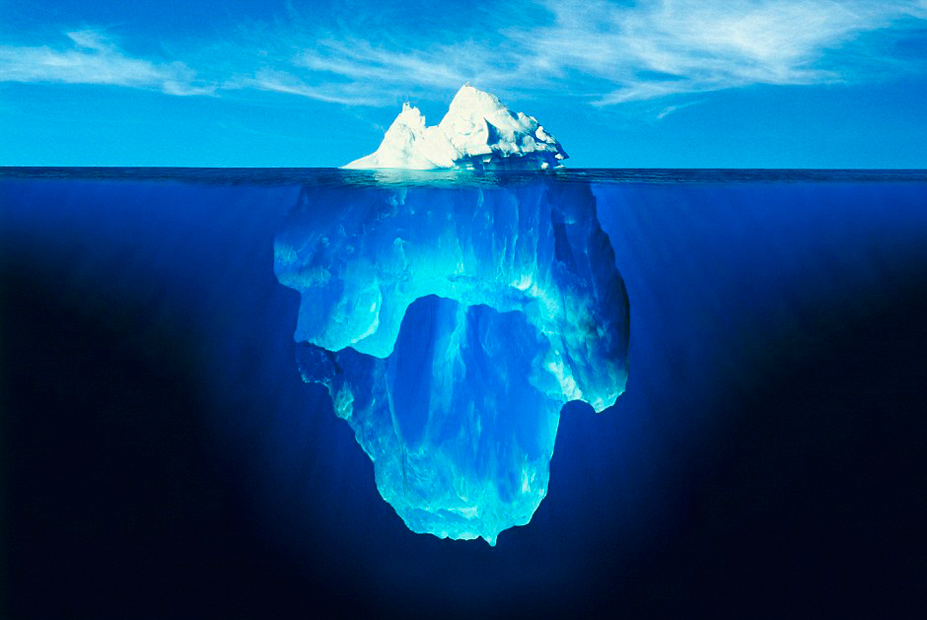 פוטנציאלים
חיובי
התבססות
שלילי
שיקום סוריה – פוט' לחיבור גורמים מייצבים ע"ב אינטרס כלכלי – ביטחוני ומדיני (סין, תורכיה, א"א)
תחרות אסטרטגית בין איראן לרוסיה בנוגע לעתידה של סוריה
טראמפ – הזדמנות מול רוסיה ומול איראן. 
התמסדות חזבאללה בלבנון הינו גורם מרסן
פוט' מדיני לפריצת דרך מול הציר הסוני המתון
פריצת הסף הגרעיני ע"י איראן
טראמפ – הפסד בבחירות בארה"ב
יציאת האמריקאים מעיראק
סוריה מעודדת את ההתבססות האיראנית
תיעוש מדויקים בלבנון
הגבלת חופש הפעולה הישראלי ע"י הרוסים
היעדר ממשלה יציבה נבחרת בישראל, משמעותה מערכה תגובתית ולא אקטיבית, מתמקדת בצמצום נזק ולא בהשגת ערך
מאזן אימה גרעיני
שרידות השלטון ויצוא המהפכה
אסטרטגיה
למידה והבנייה
בעיה כוללנית או בעיה מוגבלת?
האם זאת הבעיה המרכזית